ES struktūrinių fondų panaudojimo būsto renovacijai vertinimas
Poveikis ir finansinio patrauklumo analizė 
—
2017 m. gegužės 4 d.
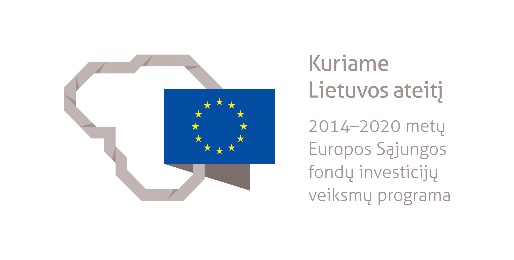 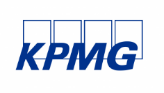 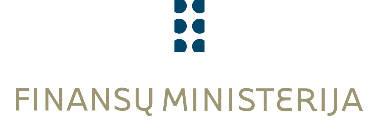 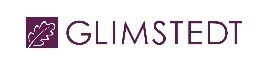 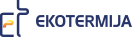 Turinys
1
Įgyvendintų projektų apžvalga
2
Renovacijos poveikis ekonomikai
3
Renovacijos finansinio patrauklumo analizė
4
Įžvalgos dėl paramos modelio tobulinimo
Įgyvendintų projektų apžvalga
1. Įgyvendintų projektų apžvalga
Renovacijos mastai
2005-2016 m. įgyvendinta apie 2.000 projektų, kurių bendra vertė – daugiau nei 510 mln. EUR.
„Lūžis“ 2013/14 metais - esminiai teisinės bazės pokyčiai sudarė sąlygas per tris metus atnaujinti 1.500 daugiabučių - tris kartus daugiau nei 2005-2013 m.
1. Įgyvendintų projektų apžvalga
Valstybės skirtos paramos statistika
Projektams skirta daugiau 185 mln. EUR negrąžintinos paramos, o papildomi įsipareigojimai ateityje gali siekti daugiau nei 80 mln. EUR.
Negrąžintina parama sudaro daugiau nei pusę įgyvendintų projektų vertės.
Vidutinio projekto vertė – 259 tūkst. EUR, negrąžintina parama – 135 tūkst. EUR.
Renovacijos poveikis ekonomikai
2. Renovacijos poveikis ekonomikai
Poveikis ekonomikai
514 mln. EUR investicijų į daugiabučių namų modernizavimą poveikis*:
5,4 TWh arba 400 mln. EUR
- prognozuojami faktiniai šilumos energijos sutaupymai
0,8 EUR
- tiek faktinių šilumos energijos sutaupymų pasiekiama už investuotą 1 EUR
63 mln. EUR
- vertės aplinkos taršos (CO2, NOX, SO2 ir KD10 išmetimų) sumažinimas
>19.000
- papildomų darbo vietų
* - prognozuojamas suminis poveikis per paskolų grąžinimo laikotarpį (20 m. nuo projekto įgyvendinimo)
2. Renovacijos poveikis ekonomikai
Poveikis valstybės biudžetui
Suminis poveikis valstybės biudžetui per paskolų grąžinimo laikotarpį (mln. EUR)
PVM už modernizavimo darbus
PVM už šilumos energiją
Pelno mokestis nuo modernizavimo darbų
Mokesčiai nuo sukurtų darbo vietų
Mokesčiai nuo pasikeitusių gyventojų disponuojamų pajamų
Papildomai surenkami mokesčiai
Negrąžintinai paramai skirtos lėšos
Priemonei JKF įgyvendinti skirtos lėšos
Bendras poveikis VB
Renovacijos finansinio patrauklumo analizės įžvalgos
3. Renovacijos finansinio patrauklumo analizės įžvalgos
Metų skaičiaus rodiklis - MSR
„Per kiek metų renovacija atsiperka?“
MSR parodo per kiek metų konkretaus projekto atveju suminių faktinių šilumos energijos sutaupymų vertė padengia butų savininkų projekto įgyvendinimo išlaidas (neįtraukiant finansavimo kaštų).
MSR ↑		-> 	Renovacijos finansinis patrauklumas butų savininkams  ↓

MSR ↓ 	-> 	Renovacijos finansinis patrauklumas butų savininkams  ↑
Remiamasi faktiniais projektų duomenimis: šilumos kainomis atitinkamuose miestuose, investicijomis, skaičiuojamaisiais sutaupymais ir pan. 
Esminės prielaidos: (1) faktiniai sutaupymai apskaičiuojami kaip 58.64% skaičiuojamųjų sutaupymų; (2) 2013-2016 metais įgyvendintiems projektams parama: 40% rangos darbų + 100% parengimo, TP ir administravimo išlaidų.
3. Renovacijos finansinio patrauklumo analizės įžvalgos
Metų skaičiaus rodiklis - MSR
MSR dinamika
3. Renovacijos finansinio patrauklumo analizės įžvalgos
Metų skaičiaus rodiklis - MSR
MSR dinamika
3. Renovacijos finansinio patrauklumo analizės įžvalgos
Metų skaičiaus rodiklis - MSR
MSR dinamika
Rodiklio reikšmės indikuoja priešingą ekonominei logikai tendenciją – finansiniam patrauklumui didėjant, įgyvendinamų projektų skaičius mažėja.
Pažymėtina didelė MSR reikšmių dispersija tiek skirtingais metais, tiek tais pačiais metais skirtingų projektų.
3. Renovacijos finansinio patrauklumo analizės įžvalgos
Modernizavimo finansinio patrauklumo indeksas - MFPI
„Kokią dalį pajamų turiu papildomai išleisti renovacijai?“
MFPI – parodo, kokią dalį (%) butų savininkų disponuojamų pajamų sudaro grynosios modernizavimo projekto įgyvendinimo išlaidos (neįtraukiant finansavimo kainos).
MFPI ↑		-> 	Modernizavimo finansinis patrauklumas butų savininkams  ↓

MFPI ↓ 	-> 	Modernizavimo finansinis patrauklumas butų savininkams  ↑
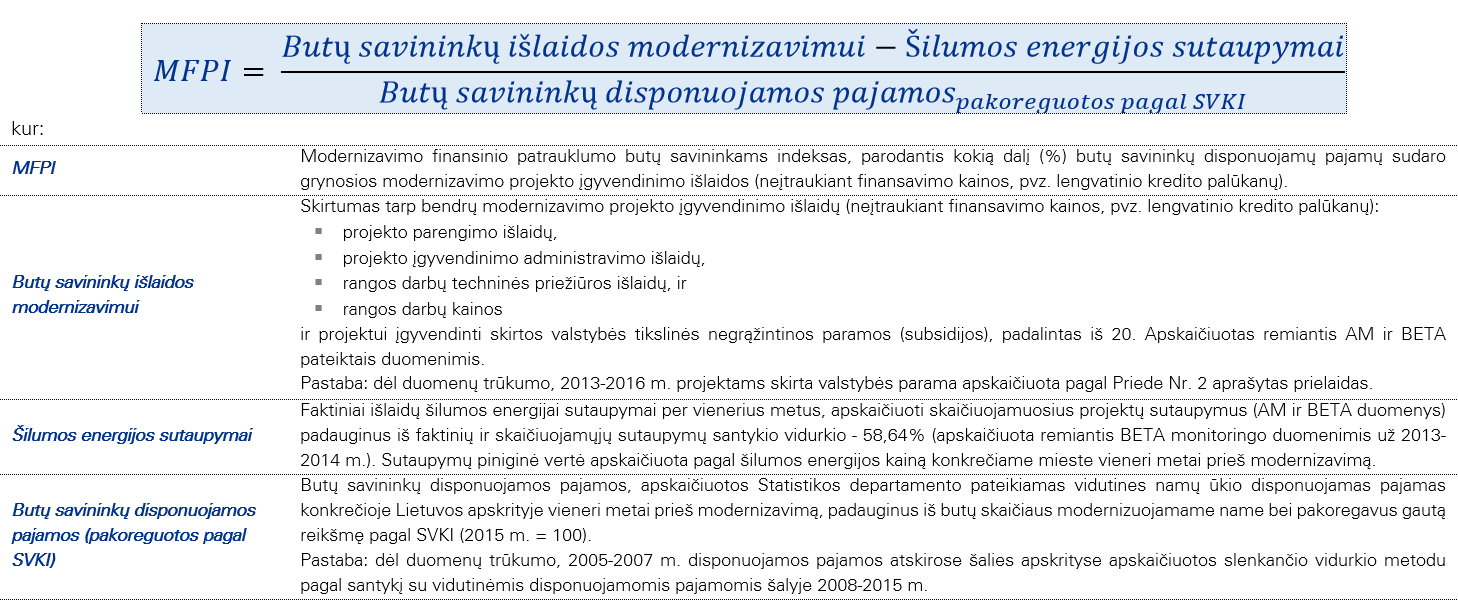 3. Renovacijos finansinio patrauklumo analizės įžvalgos
MFPI – modernizavimo finansinio patrauklumo indeksas
MFPI dinamika
Rodiklio dinamika patvirtina MSR analizės išvadas:
finansiniam patrauklumui didėjant, įgyvendinamų projektų skaičius mažėja;
įgyvendinami itin skirtingo finansinio patrauklumo projektai.
3. Renovacijos finansinio patrauklumo analizės įžvalgos
Vidutinio projekto „atsipirkimas“ butų savininkams
Vidutinio daugiabučio namo renovacija finansiškai „neatsiperka“ per paskolos grąžinimo laikotarpį, t.y. faktiniai šilumos energijos sutaupymai nėra pakankami, kad kompensuotų butų savininkų patiriamas modernizavimo išlaidas.
+36%
-7%
-11%
-40%
3. Renovacijos finansinio patrauklumo analizės įžvalgos
Kokie nefinansiniai faktoriai lemia renovacijos paklausą?
Remiantis 2016 m. kiekybinio visuomenės nuomonės tyrimo rezultatais, nefinansiniai faktoriai, darantys įtaką gyventojų apsisprendimui (BETA, 2016 gruodis):
Gyvenamosios aplinkos vizualinio patrauklumo padidėjimas
Komforto ir gyvenimo kokybės padidėjimas
Turto vertės padidėjimas
Individualios šilumos energijos apskaitos ir reguliavimo galimybė
Avaringumo, remonto išlaidų sumažėjimas
Itin didelę reikšmę paklausai turi:
valstybės mastu taikomas renovacijos įgyvendinimo modelis;
„kaimyno“ („sniego gniužtės“) efektas.
Įžvalgos dėl paramos modelio tobulinimo
4. Įžvalgos dėl paramos modelio tobulinimo
Renovacijos finansinio patrauklumo analizė
Apibendrinimas
Išvados
Nėra tikslinga taikyti vienodo tikslinės paramos intensyvumo visiems projektams – reikalingas diferencijavimas.
Ekonominio vertinimo būdu kokybiškai ir pagrįstai nustatyti renovacijos „paklausos funkciją“ yra neįmanoma.
Efektyviausiai valstybės paramos dydis (intensyvumas) būtų nustatomas rinkos sąlygomis, t.y. įgyvendinus projektų konkurencijos principą ir leidžiant paramos dydį nustatyti „rinkai“.
Daugybė vidinių bei išorinių renovacijos patrauklumą veikiančių faktorių, į kuriuos būtina atsižvelgti vertinant optimalų paramos daugiabučių namų modernizavimui dydį (intensyvumą). 

Šie faktoriai kinta tiek laike, tiek tarp skirtingų projektų. 

Atitinkamai, ir optimalus paramos dydis (intensyvumas) kinta ir yra dinamiškas tiek laike, tiek konkrečiu momentu vertinant skirtingus projektus.
4. Įžvalgos dėl paramos modelio tobulinimo
Esamo valstybės paramos daugiabučių namų modernizavimui tobulinimo principai
„Vertė už pinigus“
Diferencijuojamas intensyvumas
Projektų kvietimų ir finansavimo derinimas
Lygiateisiškumas, nediskriminavimas ir skaidrumas
Pakankamas dėmesys viešinimui ir konsultavimui
4. Įžvalgos dėl paramos modelio tobulinimo
Papildomų paramos modelio alternatyvų vertinimas
Atliktas paramos modelio alternatyvų ekspertinis daugiakriterinis vertinimas:
lengvatinio kredito palūkanos: kintamos, fiksuotos ar laikinai fiksuotos;
paramos intensyvumas: dydis; fiksuotas ar diferencijuojamas;
paramos diferencijavimas: subjektyvūs kriterijai ar diferencijavimas „rinkos sąlygomis“;
papildomos paramos elementai;
Alternatyvos nagrinėtos remiantis apibrėžtais kriterijais:
Atsižvelgiant į vertinimo rezultatus AM rengia Daugiabučių namų modernizavimo programos pakeitimus.
Ačiū už dėmesį!
Rytis MAŽEIVA
Vyr. patarėjas

T +370 521 02 600
M +370 620 51 639
rmazeiva@kpmg.com
„KPMG Baltics”, UAB

Konstitucijos pr. 29LT-08105 VilniusT +370 521 02 600F +370 521 02 659vilnius@kpmg.lt 

kpmg.com/LT
PRIEDAI
MFPI – modernizavimo finansinio patrauklumo indeksas
MFPI dinamika
Alternatyvų ekspertinio daugiakriterinio vertinimo rezultatai (1/2)
Lentelėje žemiau pateikiami FM, AM, VIPA ir EIB vertinimų rezultatų vidurkiai. 
Geriausiai įvertintos Alternatyva Nr. 2 ir Alternatyva Nr. 1B - jų surinktų balų skaičius yra didžiausias tiek vertinant aritmetiškai, tiek įvertinant atskirų kriterijų svorius;
PASTABA: AM nepateikė įvertinimo balų „Esamam modeliui“.
Alternatyvų ekspertinio daugiakriterinio vertinimo rezultatai (2/2)
Alternatyva Nr. 2 įvertinta kaip patraukliausia ir valstybei, ir galutiniams gavėjams, o jos patrauklumas kitiems proceso dalyviams įvertintas taip pat kaip ir Alternatyvų Nr. 1A ir 1B;
Alternatyva Nr. 1B yra antroje vietoje pagal visas tris patrauklumo kategorijas;
„Esamas modelis“ įvertintas kaip mažiausiai patrauklus pagal visas tris patrauklumo kategorijas.
Alternatyvų ekspertinio daugiakriterinio vertinimo rezultatai
(procentas rodo skirto ir maksimalaus galimo įvertinimo santykį)
65%
60%
56%
56%
55%
45%
Atsižvelgiant į ekspertinio vertinimo rezultatus, tolimesnėje analizėje nagrinėjamos dvi daugiausiai balų surinkusios alternatyvos – Alternatyva Nr. 1B ir Alternatyva Nr. 2.
Dviejų daugiausiai balų surinkusių alternatyvų ekonominis vertinimas (1/2)
Alternatyva Nr. 2 sąlygoja mažiausią bendrą modernizavimo projektų įgyvendinimo kainą – apie 5% mažiau nei „Esamo modelio“ ir apie 2% mažiau nei Alternatyvos Nr. 1B atveju.
tai didžiąja dalimi sąlygoja didesnė proporcija greičiau apmokamų modernizavimo išlaidų: 
taikomas didesnis paramos intensyvumas nei Alternatyvos Nr. 1B atveju; bei
parama išmokama iškart, priešingai nei „Nulinių palūkanų“ schema „Esamo modelio“ atveju.
339 mln. EUR
330 mln. EUR
322 mln. EUR
Pastaba: skaičiavimuose nėra įvertinta papildoma parama termoreguliatoriams ir dalikliams ar individualios apskaitos prietaisams Alternatyvos Nr. 2 atveju.
Dviejų daugiausiai balų surinkusių alternatyvų ekonominis vertinimas (2/2)
Alternatyva Nr. 1B:
apie 20% „pigesnė“ valstybės biudžetui*;
sąlygoja mažesnę administracinę naštą proceso dalyviams;
sąlyginai paprastesnė ir suprantamesnė gyventojams;
apie 10% brangesnė butų savininkams ir apie 2% brangesnė vertinant bendras valstybės ir butų savininkų išlaidas*;
reikšmingai didesnė modernizavimo paklausos bei valstybės modernizavimo tikslų nepasiekimo rizika.
Alternatyva Nr. 2:
apie 10% pigesnė butų savininkams ir apie 2% vertinant bendras valstybės ir butų savininkų išlaidas*;
reikšmingai mažesnė modernizavimo paklausos ir tikslų nepasiekimo rizika;
patrauklesnė finansiniams tarpininkams (didesnis paramos intensyvumas = mažesnė rizika)
apie 20% „brangesnė“ valstybės biudžetui*;
sąlyginai didesni paramos administravimo kaštai.
* - indikatyvus poveikis, apskaičiuotas naudojant 675 daugiabučių namų modernizavimo projektų įgyvendintų 2016 metais imtį.
Atkreiptinas dėmesys į galimai neigiamą alternatyvų poveikį modernizavimo paklausai dėl mažinamo paramos intensyvumo (Alternatyvos Nr. 1B atveju) bei kintamų palūkanų (abiejų alternatyvų atveju).
Taip pat, pažymėtina, kad tiek Alternatyvos Nr. 1B, tiek Alternatyvos Nr. 2 atvejais visiems modernizavimo projektams taikomas vienodas negrąžintinos paramos intensyvumas neigiamai veikia valstybės lėšų panaudojimo efektyvumą. Efektyvų valstybės lėšų panaudojimą leistų užtikrinti Alternatyvos Nr. 4 atveju įgyvendinami projektų konkurencijos bei didžiausio energijos sutaupymo už mažiausią kainą principai.
Nagrinėtų alternatyvų aprašymai: „Esamas modelis“
Nagrinėtų alternatyvų aprašymai: Alternatyva Nr. 1A-B
Nagrinėtų alternatyvų aprašymai: Alternatyva Nr. 2
Nagrinėtų alternatyvų aprašymai: Alternatyva Nr. 3
Nagrinėtų alternatyvų aprašymai: Alternatyva Nr. 4
kpmg.com/socialmedia
kpmg.com/app
Ši informacija yra bendrojo pobūdžio ir ja nesiekiama atkreipti dėmesio į konkretaus asmens ar įmonės veiklos aplinkybes. Mes siekiame pateikti aktualią informaciją, tačiau neužtikriname, kad ji išliks tokia jos gavimo metu arba ateityje, todėl prieš priimant sprendimą patariame dar kartą pasitarti su profesionaliais konsultantais ir įvertinti konkrečias aplinkybes.
© 2017 „KPMG Baltics“, UAB yra Lietuvos ribotos atsakomybės įmonė ir nepriklausomų KPMG įmonių narių, priklausančių Šveicarijos įmonei KPMG International Cooperative („KPMG International“), tinklo narė. Visos teisės saugomos.
KPMG vardas ir logotipas yra registruoti prekių ženklai arba „KPMG International“ prekių ženklai.